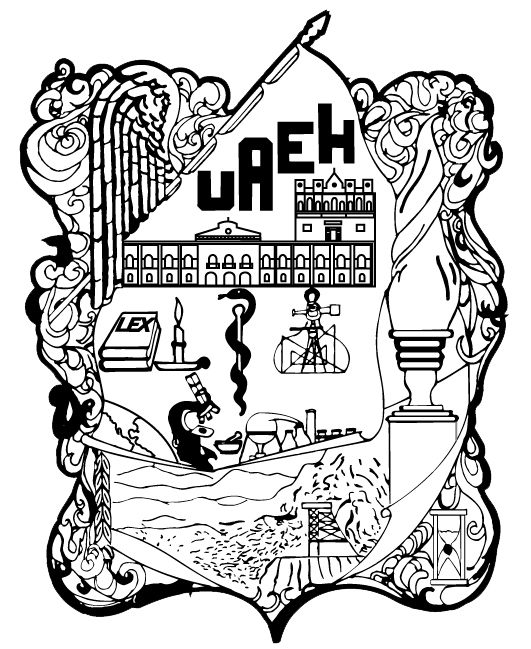 México Multicultural  Tema: Planificación y Desarrollo de Estrategias para la Conservación de la Biodiversidad
Área Académica:   LICENCIATURA EN CONTADURÍA.
Profesora: L.E. Claudia Beatriz Lechuga Canto
Periodo: Enero-junio 2017
Resumen
Diversas organizaciones dedicadas a la conservación de la biodiversidad en México realizan sus acciones basadas en planes estratégicos, buscando lograr el mayor impacto posible en favor de la biodiversidad y los procesos ecológicos que la sustentan.
Abstract
Different organizations dedicated to the conservation of biodiversity in Mexico conduct their actions based on strategic plans, seeking to achieve the greatest possible impact in favor of biodiversity and the ecological processes that sustain it.
Temario
13.1 Introducción y marco conceptual 
13.2 Estrategias de conservación en méxico 
  13.2.1 Las estrategias nacional sobre biodiversidad   13.2.2Las estrategias estatales de conservación   13.2.3 Estrategias regionales, ecosistemas y para la conservación de especies de interés
 Estrategias de enfoque gráficos o regional 
Estrategias de enfoque temático
Estrategias de enfoque en economistas 
Estrategias dirigidas a la conservación de la vida silvestre y sus hábitats
Otras estrategias vinculada a la conservación
  13.2.4 Patrones generales de las estrategias de a la conservación de México
13.3 Perspectivas de conservación 
  13.3.1 Procesos ecológicos y conectividad entre áreas de conservación
  13.3.2  Diseño e implementación de estrategias de nivel nacional, regional y estatal
Para la conservación y el uso sustentable del agua 
  13.3.3 planeación estratégica en el contexto del cambio climático global 
  13.3.4 Hacer una estrategia para la prevención, el control y la erradicación de especies invasoras de alto impacto a la biodiversidad   
13.4 conclusiones
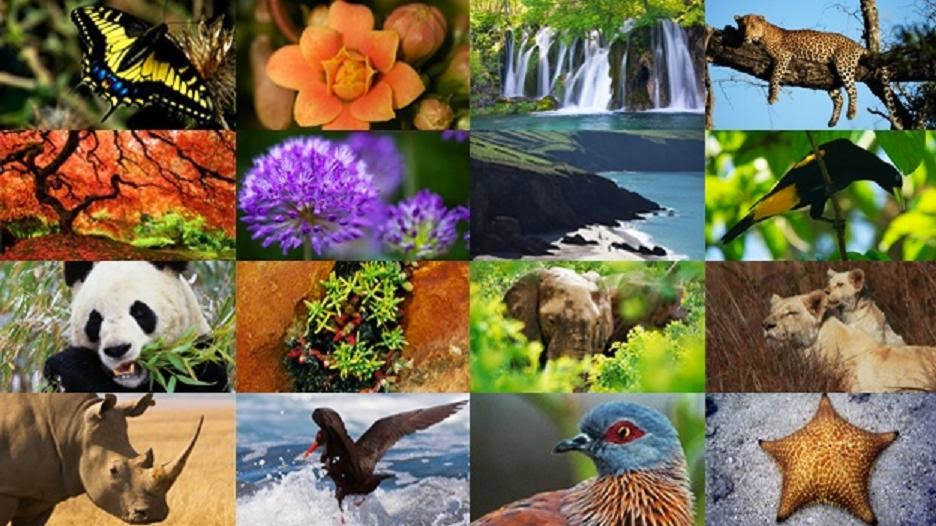 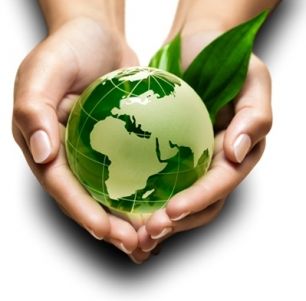 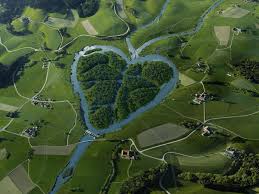 Conserva la Biodiversidad es lo que nos mantiene VIVOS
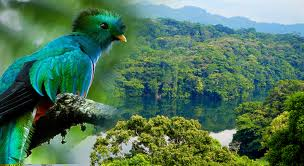 Introducción y marco conceptual México
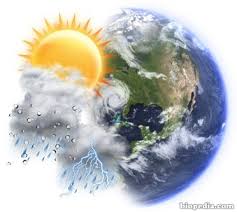 Planeación estratégica en la conservación de la biodiversidad es un proceso que debe efectuarse de manera periódica y en distintos niveles, ya sea con un enfoque regional, temático o bien sobre ecosistemas y especies de particular interés.
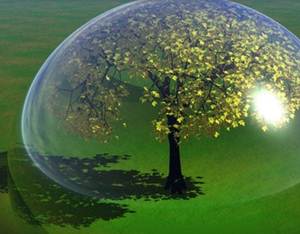 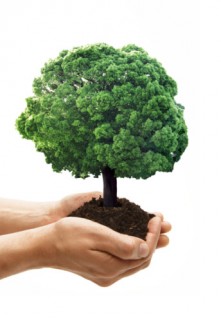 Si bien las áreas protegidas aún constituyen la médula espinal de la estrategia global de conservación de la biodiversidad, estas no lograrán su propósito en el largo plazo si no se avanza de manera simultánea en dos aspectos importantes:1.Mejorar el manejo de los recursos naturales en el entorno donde se encuentran.2. Generar procesos de consumo y producción más sustentables.
Conclusiones
Uno de los mayores retos de conservación en México y en el resto del mundo es lograr la aplicación de mejores prácticas y principios sustentables de desarrollo en las urbes y poblados, y en las zonas agrícolas, pecuarias, industriales y turísticas, mediante los cuales se sustenten y promuevan prácticas de uso de recursos de bajo impacto.

 Para lograrlo, es fundamental crear condiciones favorables en los entornos político, social y productivo que influyan sobre las áreas protegidas y sobre los ecosistemas que las interconectan.
Referencias
Agurres,C.,J.Hoth y A.Lafón(eds.) 2007. Estrategias para la conservación de pastizales del Desierto Chihuahuense. Ecopad, chihuahua.
Antas,s., A. Arreola, MA. Gonzalez y J. Acosta(eds.). 2006 ordenamiento territorial comunitario: un debate de la sociedad civil hacia la construccion de politica publica
INE, Semarnat-IDESMAGAIA-GEA-Methodus Consultora-SAED, México